Обобщающий урок по теме «Механика» 10 класс
МКОУ «Большеокинская СОШ» 
2014 год 
Учитель: В. Н. Цыркунов
Цель: обобщить знания по теме
Разделы механики
Кинематика
Динамика
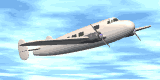 Двоечник, сбежав с урока физики, плавно перемещался по школьному двору со скоростью 1 м/с. Завидев выходящего из школы директора, он развил силу  100 Н. Какую скорость разовьет двоечник через 5 с? Услышит ли он грозный голос директора, если скорость звука в воздухе 340 м/с? Масса двоечника 50 кг.
Решение:
V = V0 + at 
a = F/m   a = 100:50 = 2м/с2 
V = 1+2·5= 11 м/с
Дано:
V0  = 1 м/с 
F =100 Н 
t = 5 c 
m = 50 кг 
Vзв = 340 м/с 
V =?
Ответ: 
Двоечник услышит грозный голос директора потому что ему не удалось убегая превысить скорость звука.
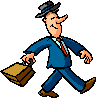 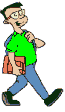 Определение механического движения
Изменение с течением времени положения тела относительно других тел называют механическим движением.
Определить вид движения и основные параметры(V0 , V, t, a, S)
V0  =40 м/с , 
V = 10 м/с,  
t = 3 с, 
a= V - V0 /t 
a = -10м/с2 , 
S =V0 t – at2  /2 
S = 75м
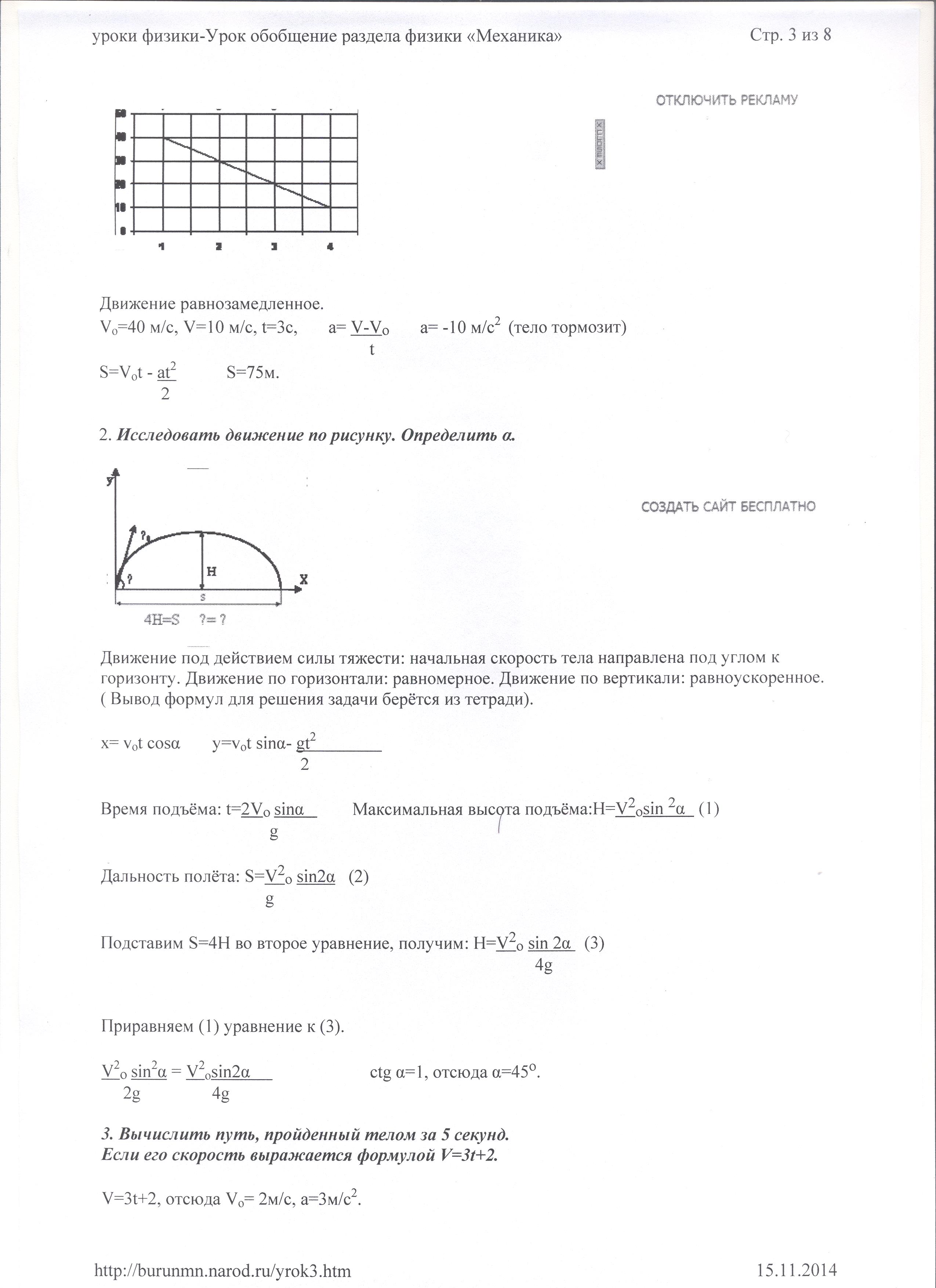 Вычислить путь, пройденный телом за 5 секунд. Если его скорость выражается формулой V = 3t +2.
V = 3t +2, отсюда V0 = 2м/с, а=3 м/с2
Физическое лото
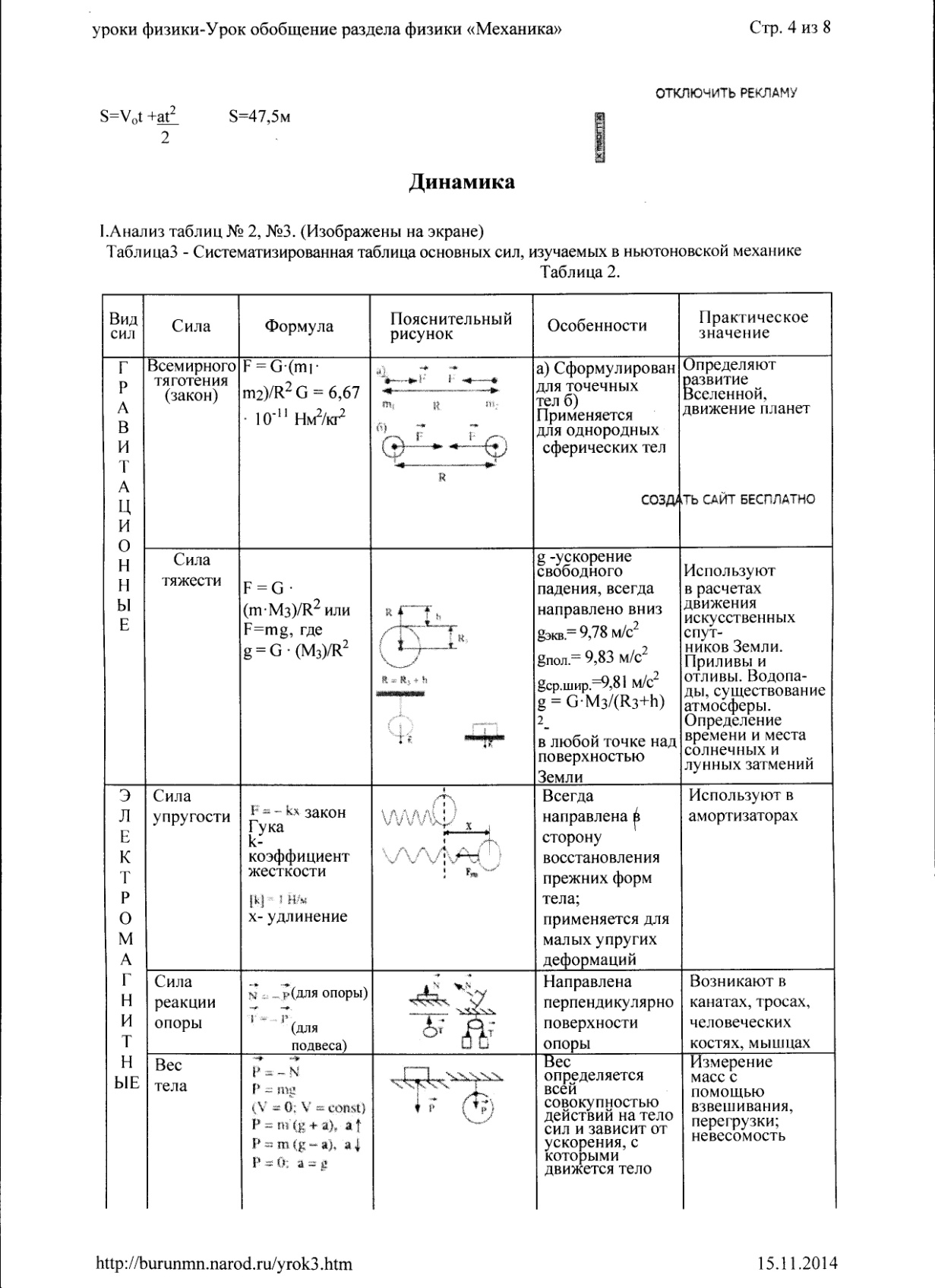 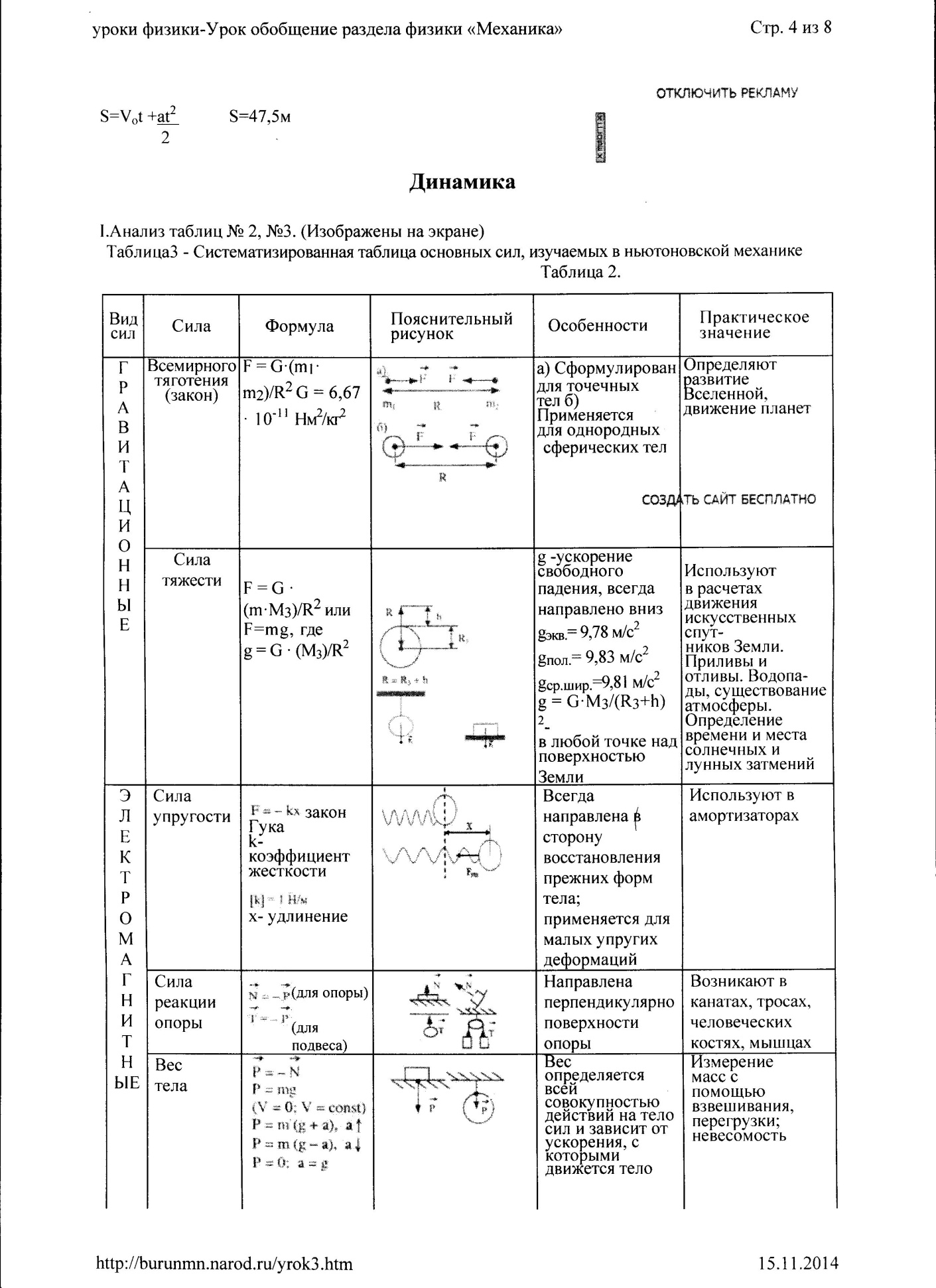 * Сила всемирного тяготения
* Сила тяжести
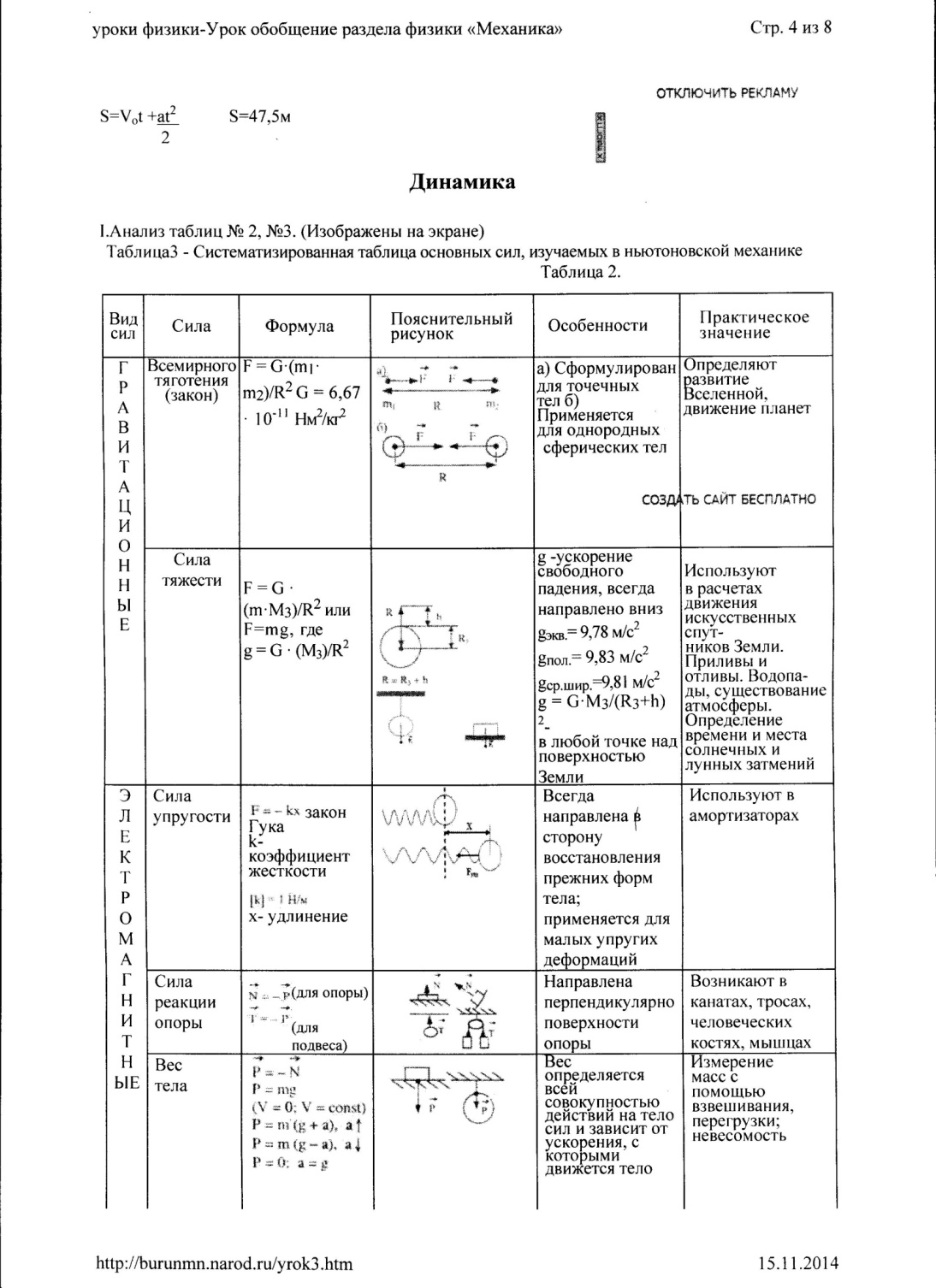 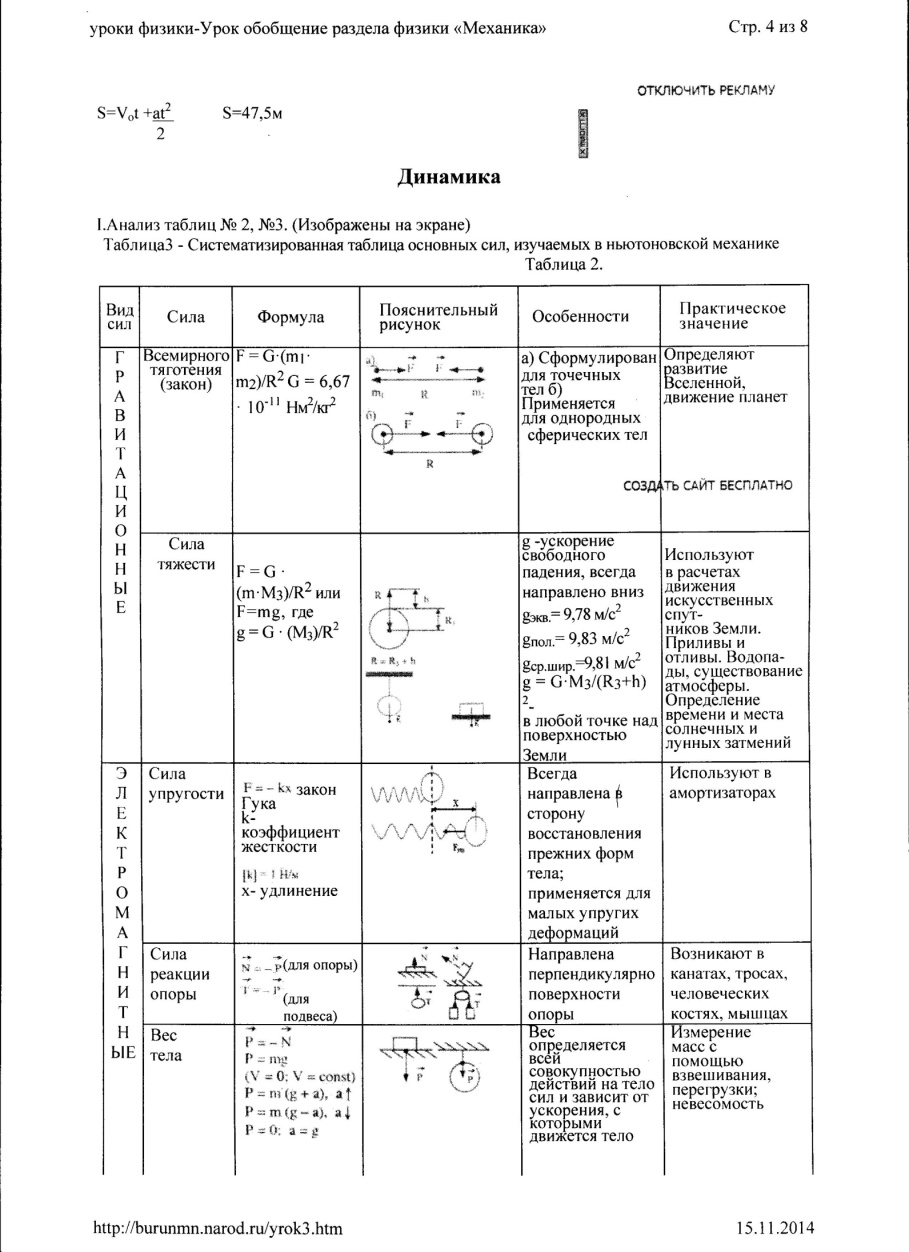 * Сила упругости
* Сила реакции опоры
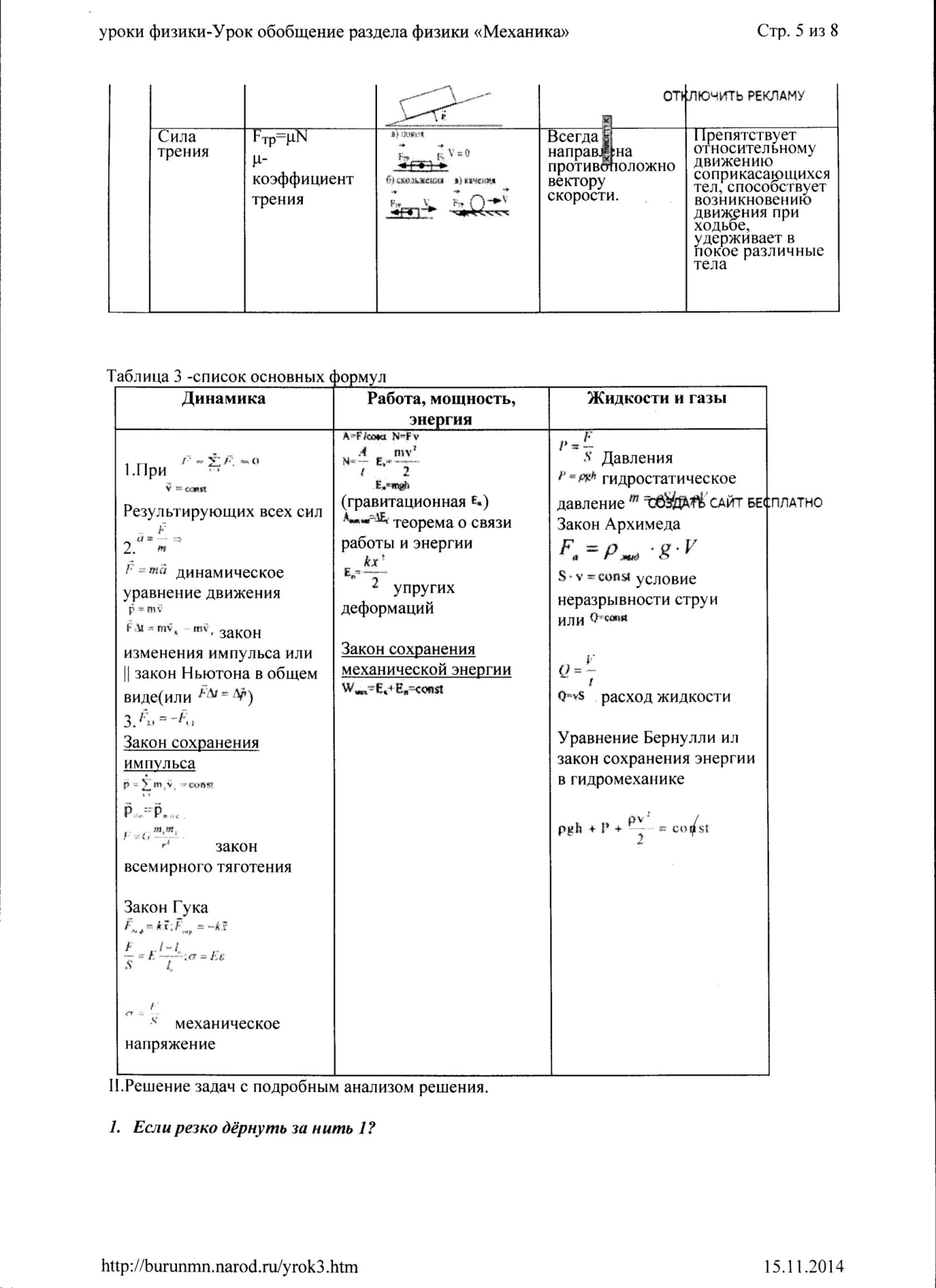 * Вес тела
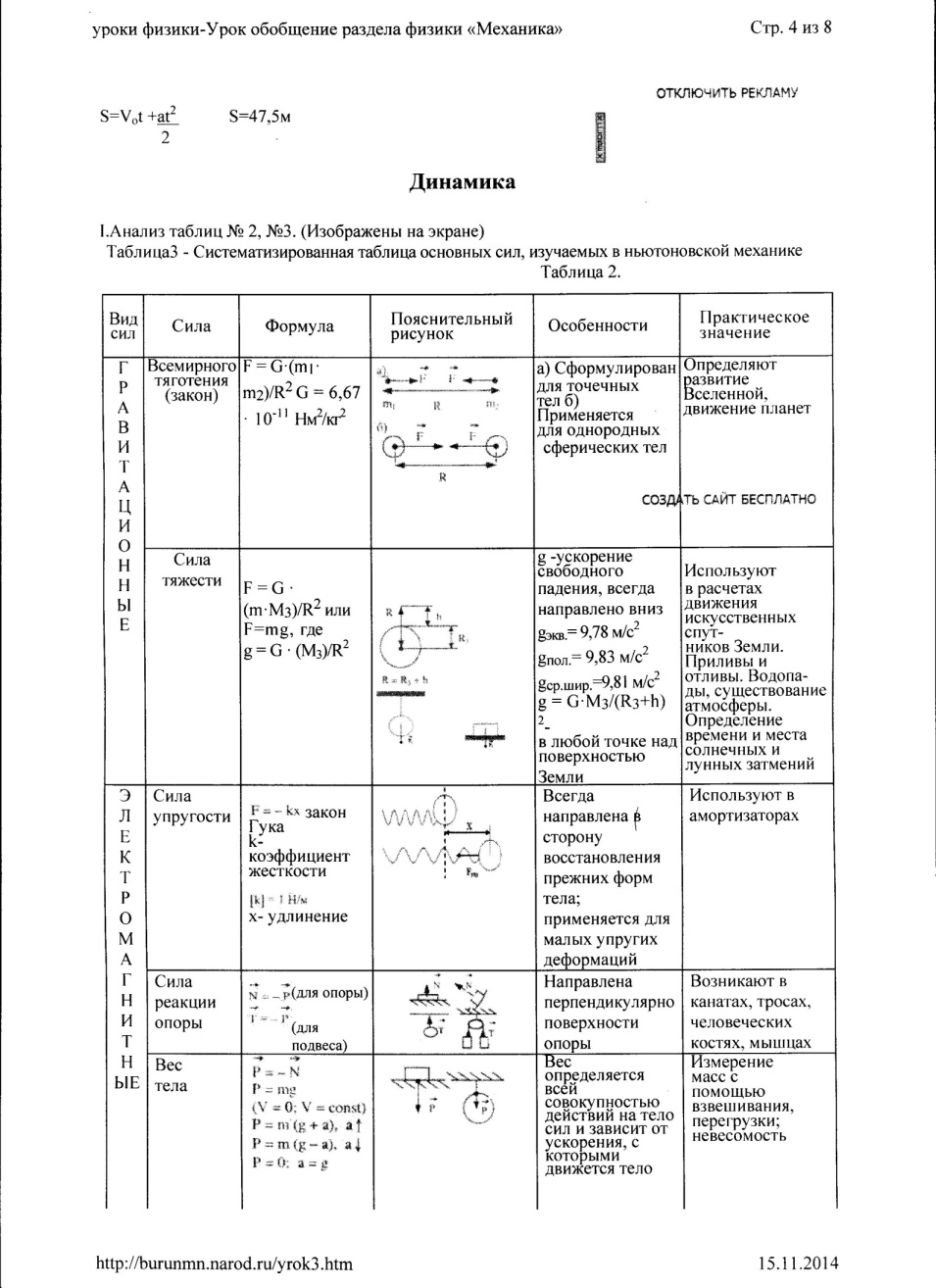 * Сила трения